CAMPUS-WIDE BUSINESS MANAGERS MEETING
November 21, 2019
1:30 – 3:00 PM | GEB A104
A G E N D A
Next Scheduled Meeting Date
January 30, 2020
NEW DATE
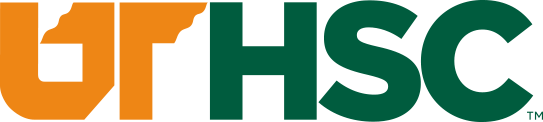